UBND QUẬN LONG BIÊNTRƯỜNG MẦM NON HOA HƯỚNG DƯƠNG
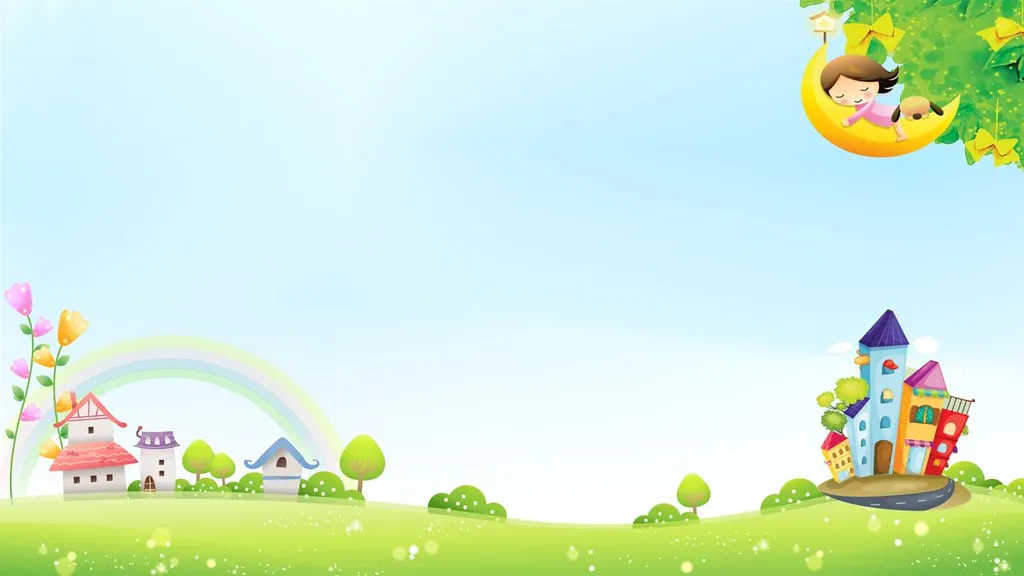 LĨNH VỰC PHÁT TRIỂN NHẬN THỨC
Hoạt động	: Khám phá
Đề tài		: Tìm hiểu 1 số hiện tượng tự nhiên
Lứa tuổi	: 4 – 5 tuổi
Thời gian	: 25 – 30 phút
Giáo viên	: Nguyễn Thu Hiền
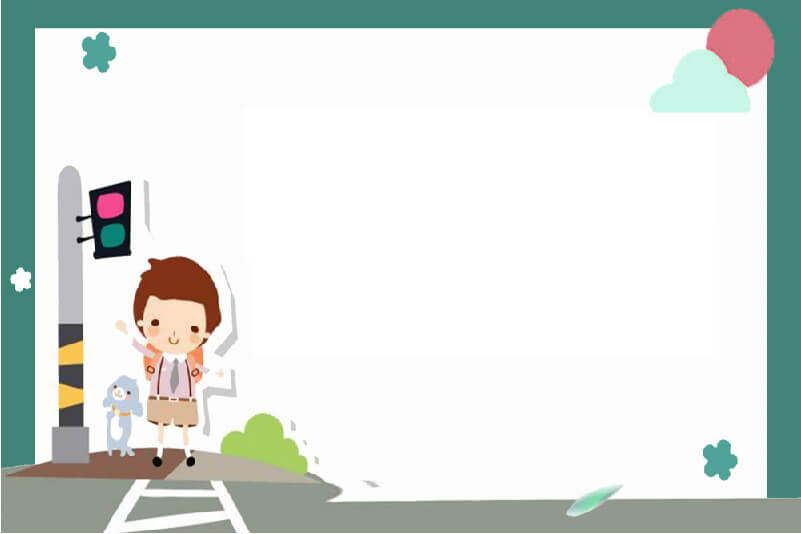 ỔN ĐỊNH TỔ CHỨC
Cho trẻ hát bài 
“Cho tôi đi làm mưa với”
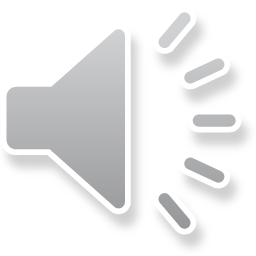 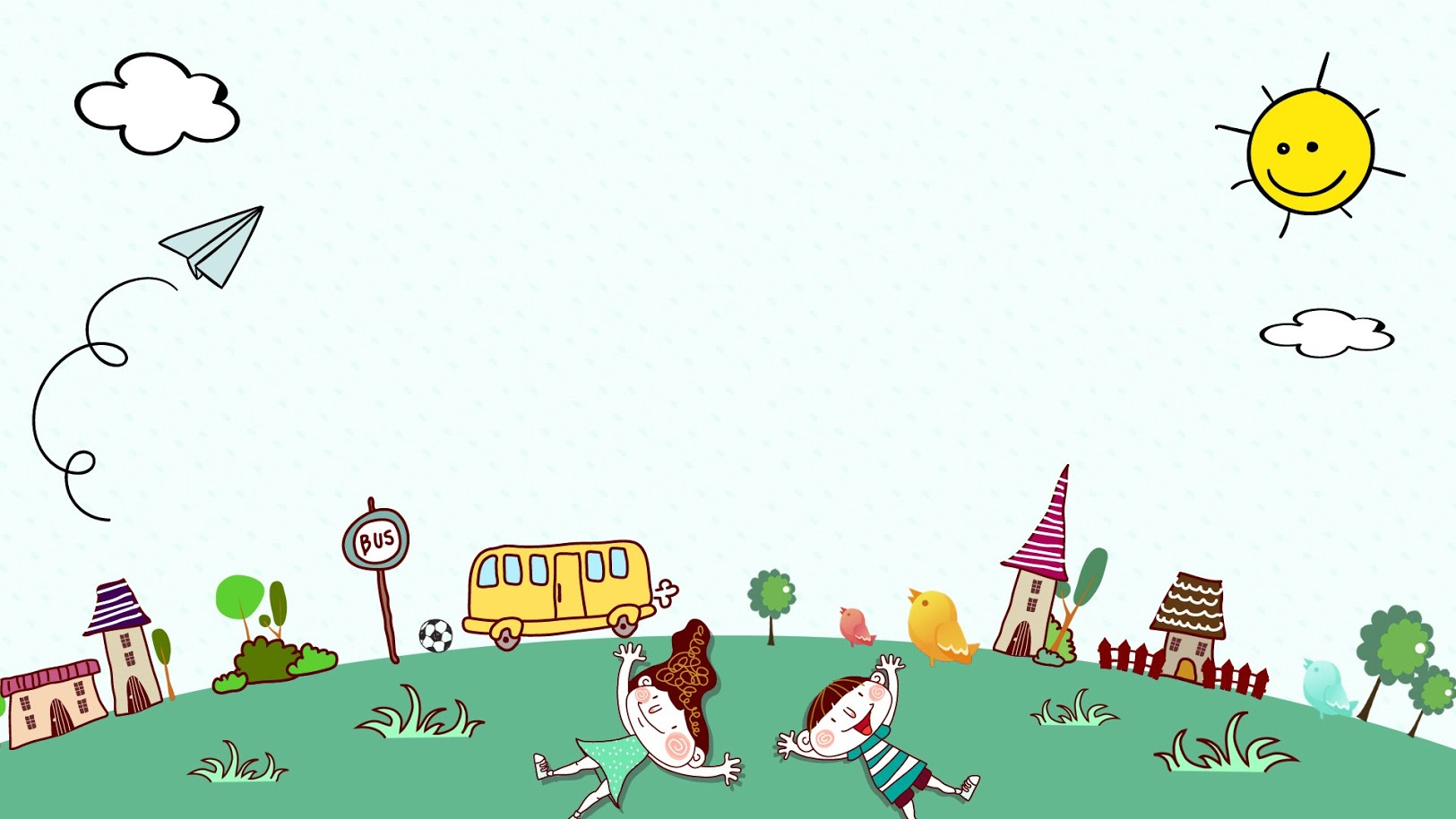 PHƯƠNG PHÁP HÌNH THỨC TỔ CHỨC
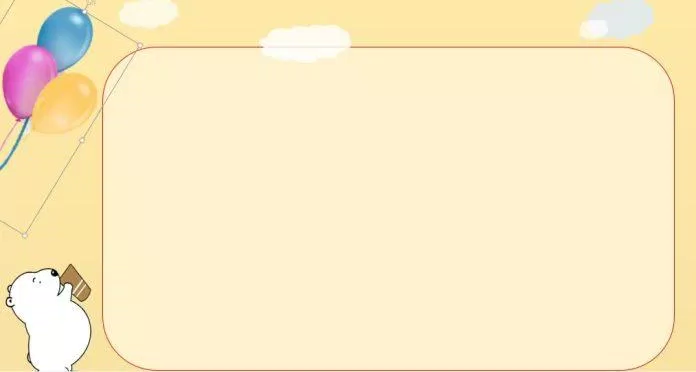 Tìm hiểu 1 số hiện tượng thời tiết
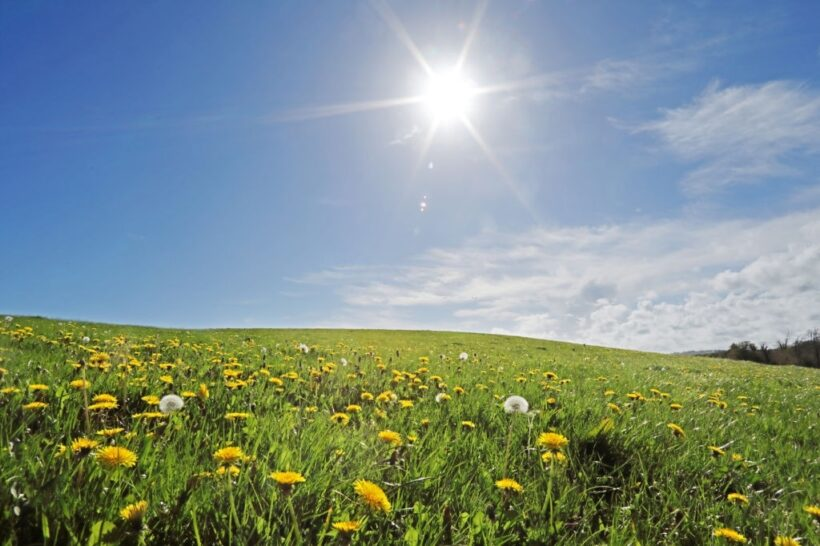 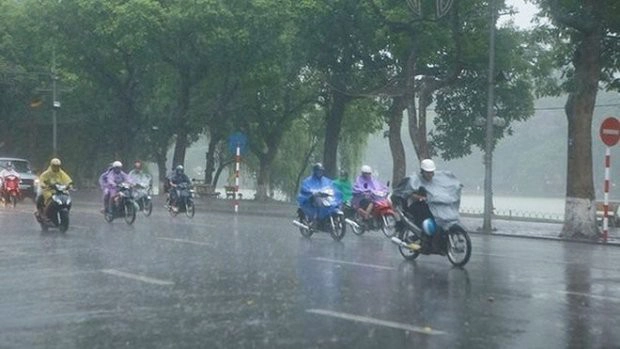 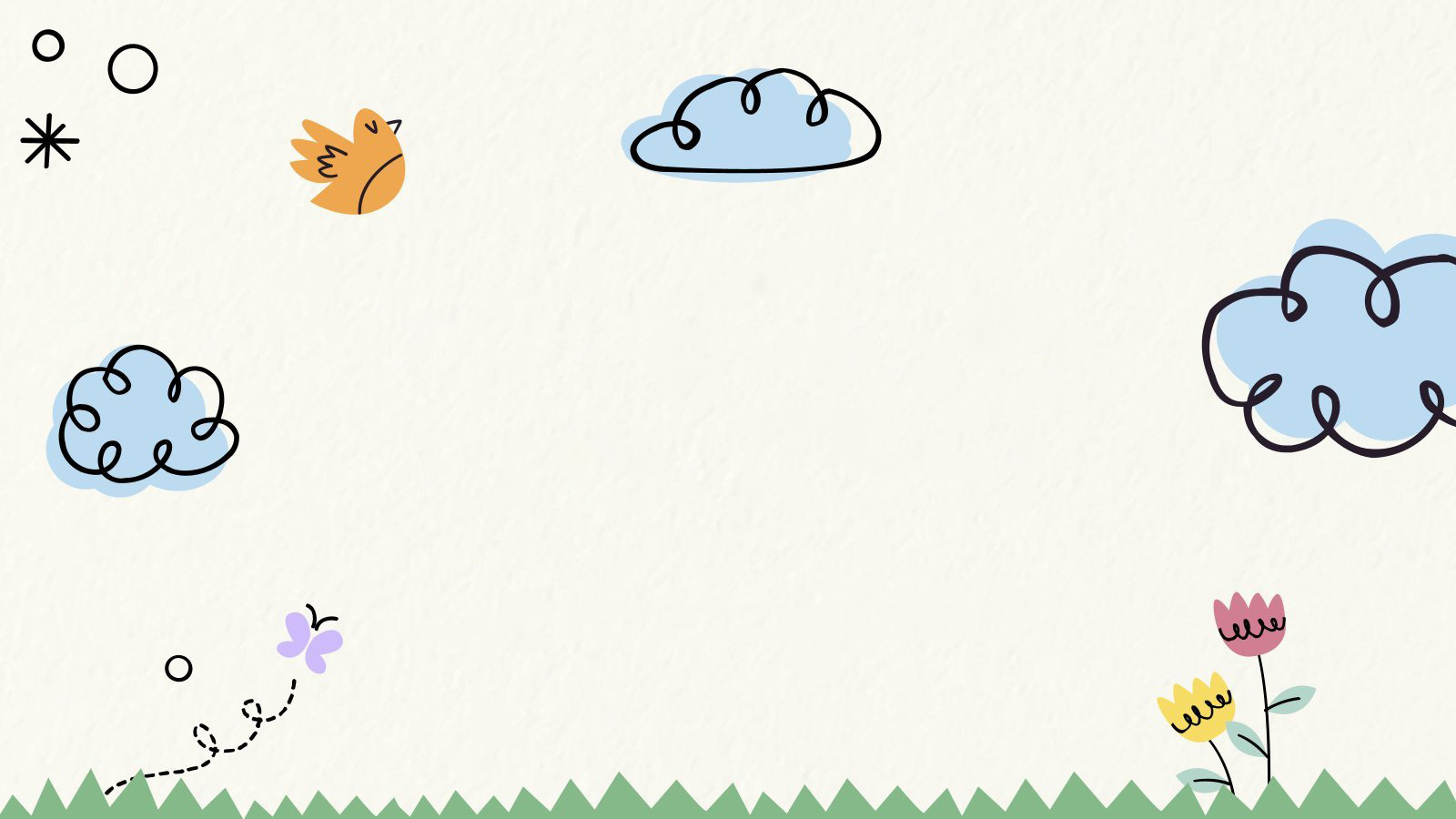 So sánh
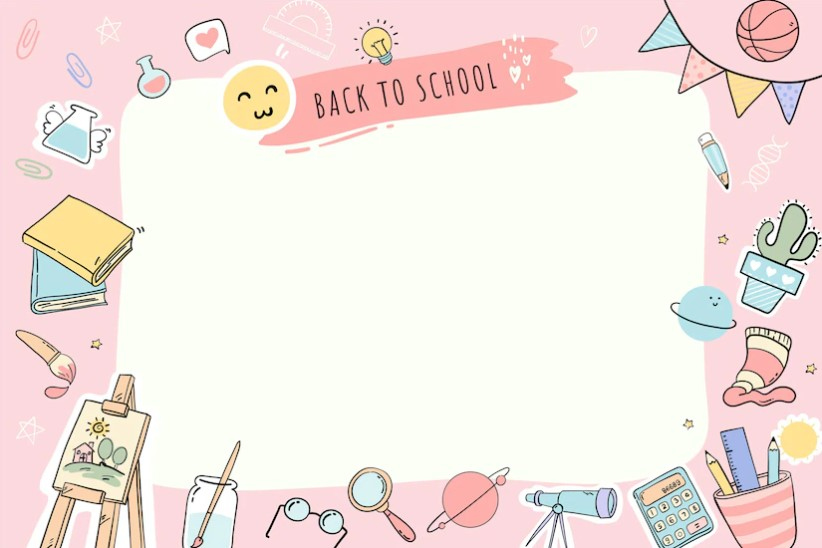 Mở rộng
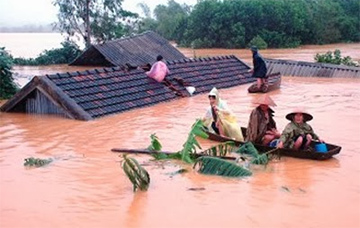 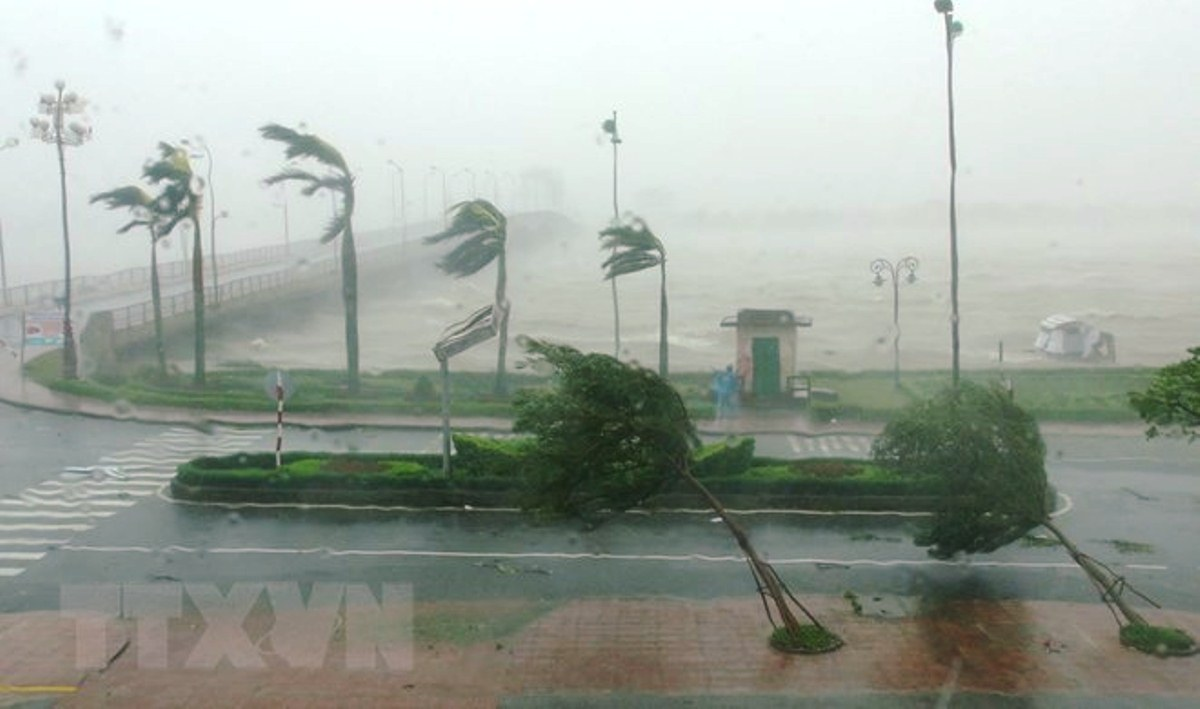 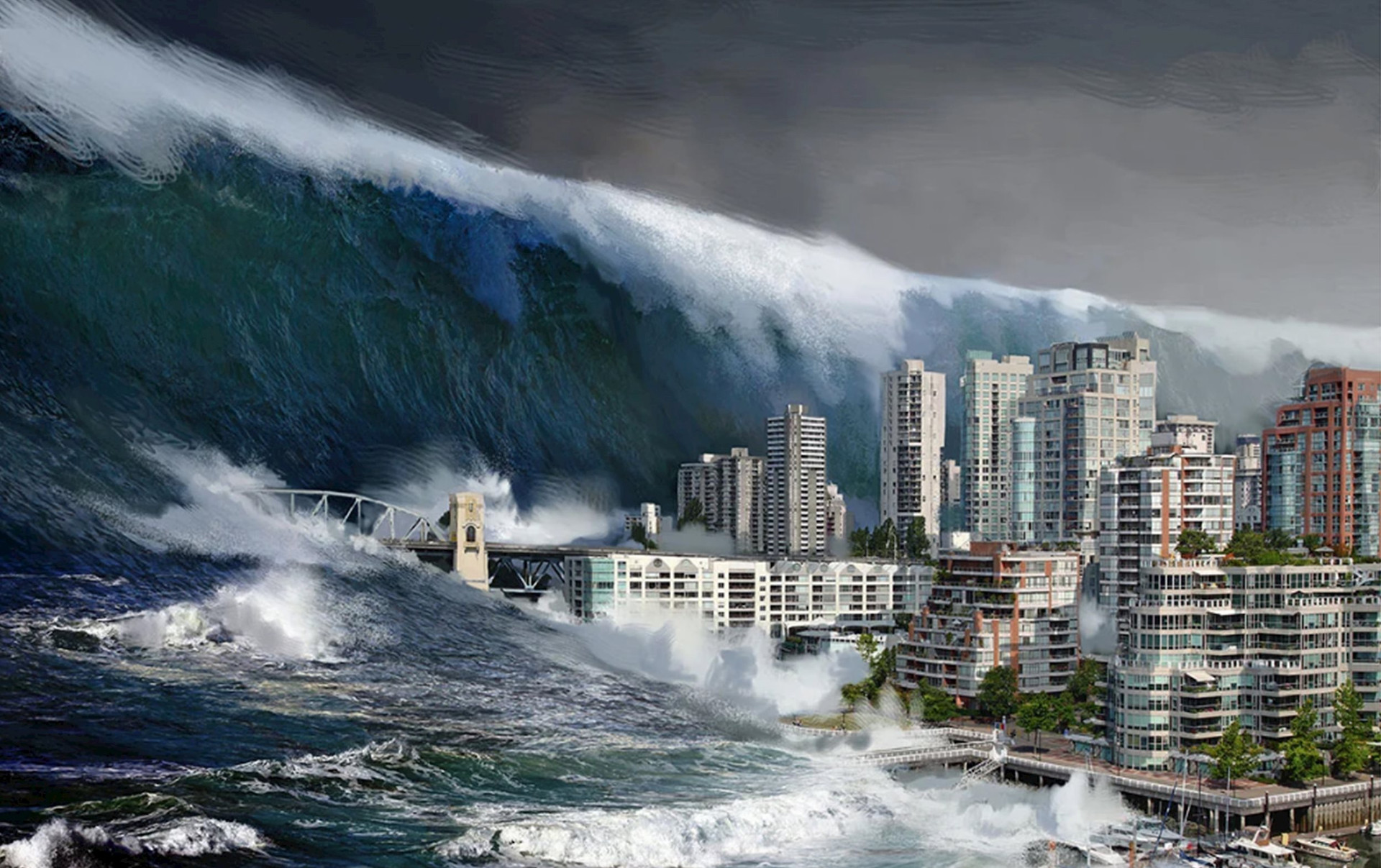 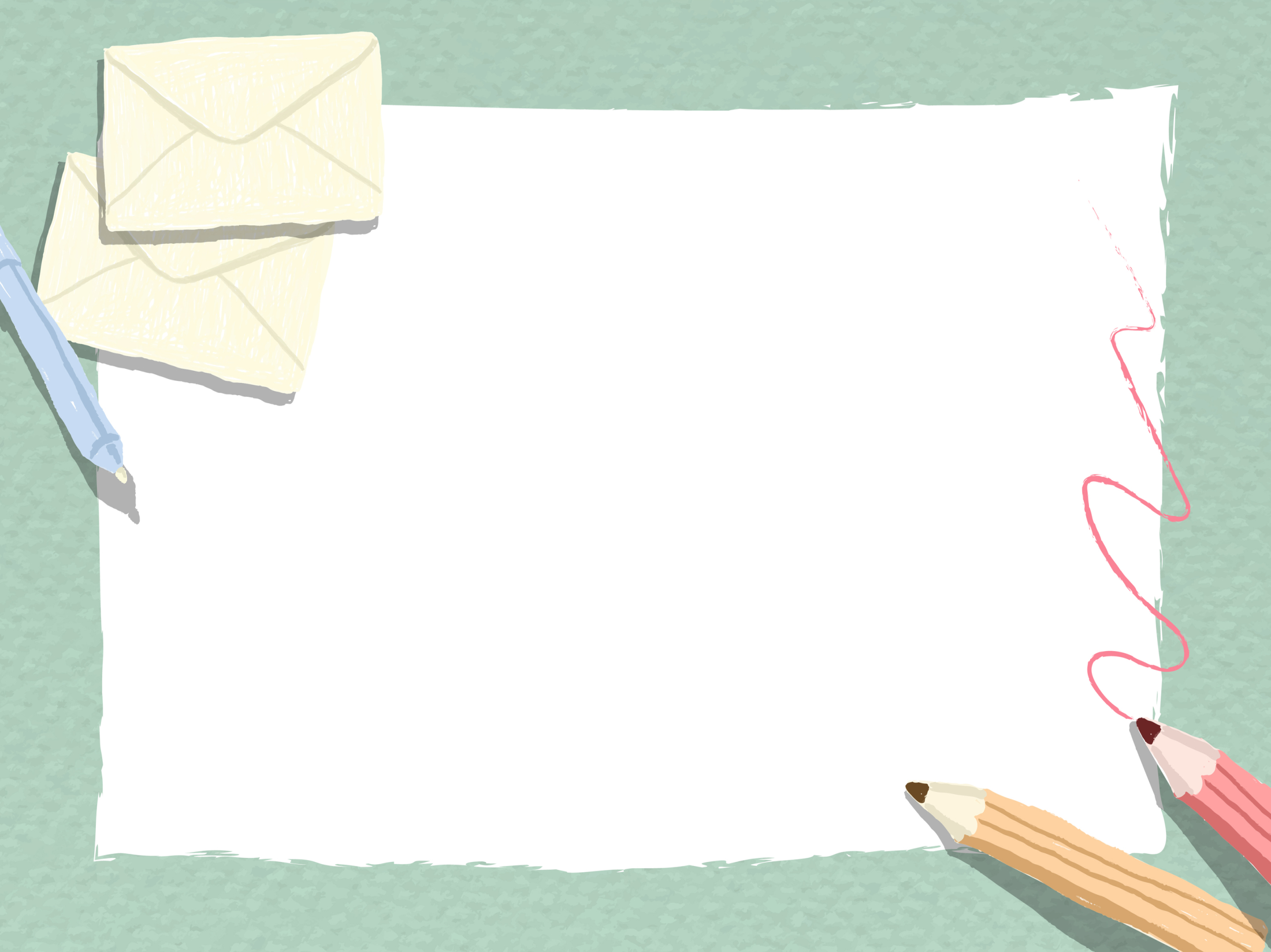 TC 1“Thi xem ai nhanh”
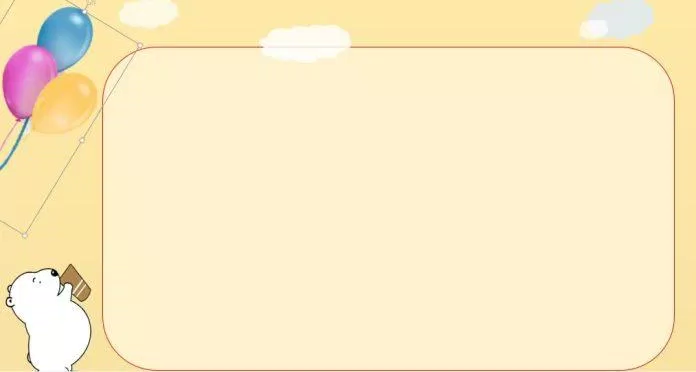 TRẺ CHƠI
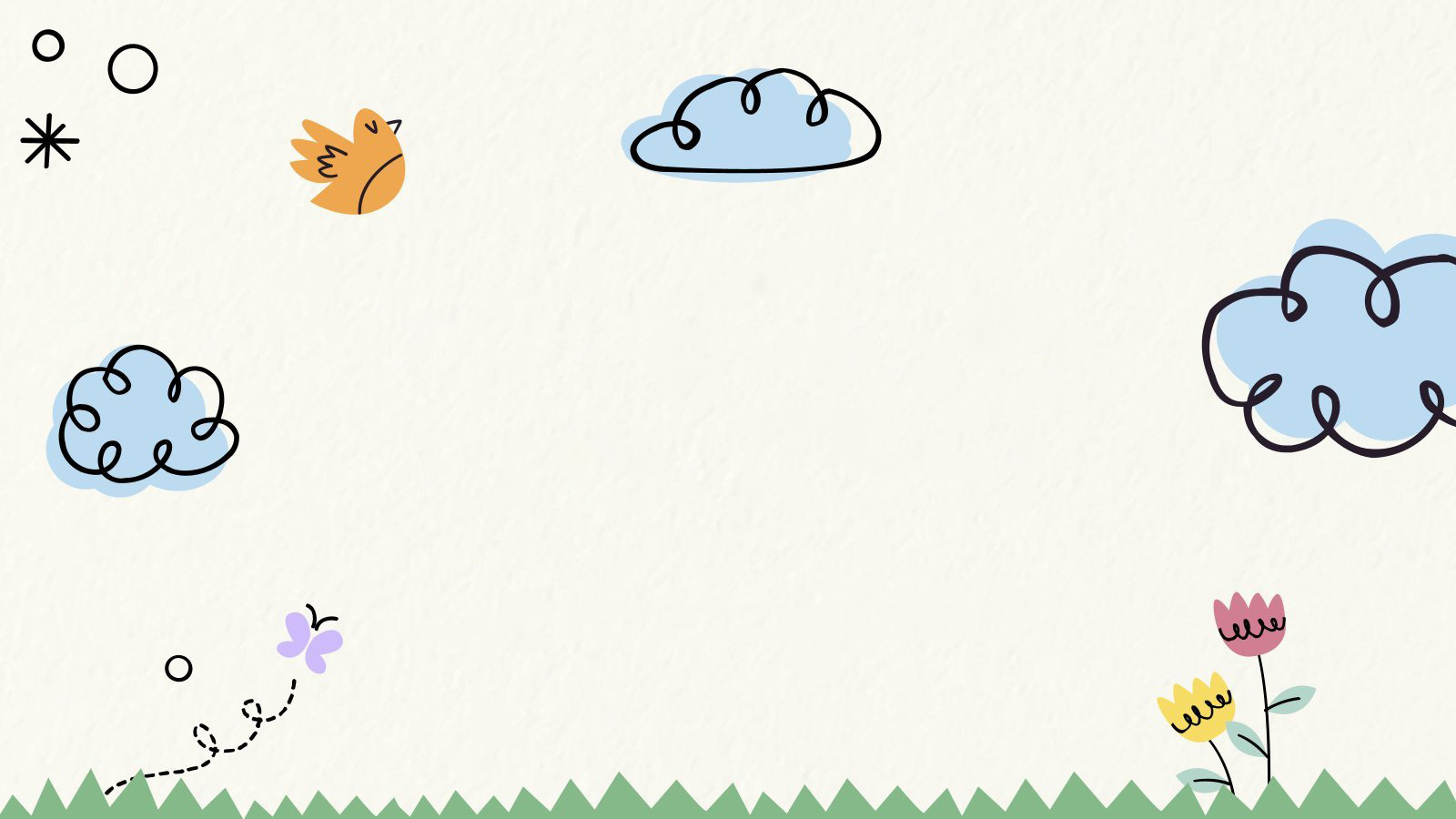 TC 2“Đội nào nhanh nhất”
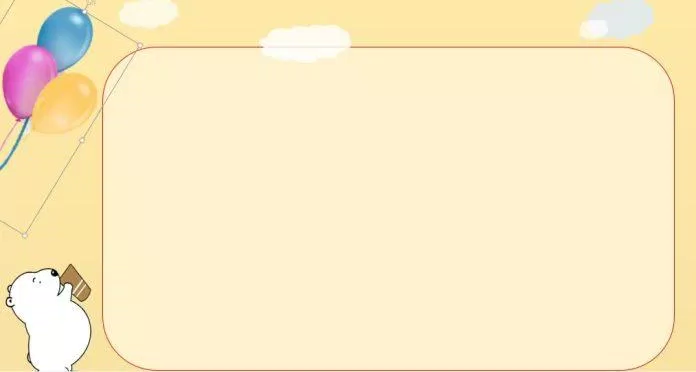 TRẺ CHƠI
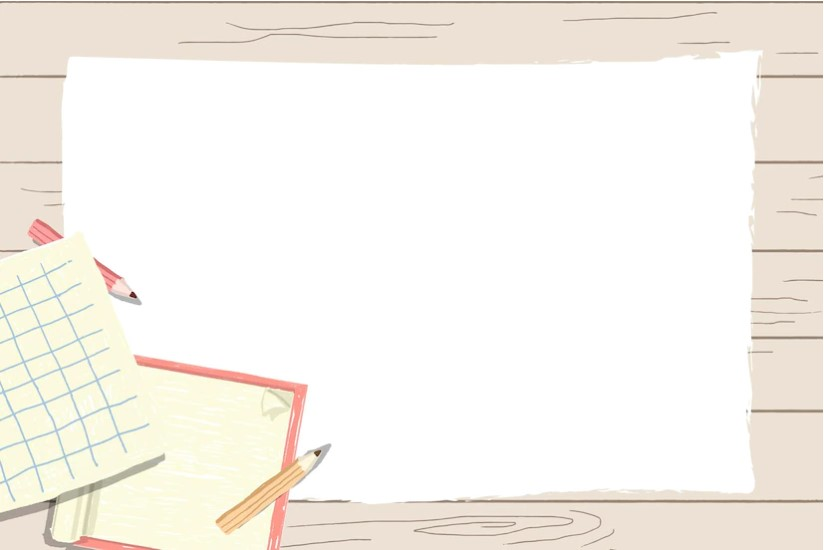 KẾT THÚC